33-4
These materials are by the Kongki Ka Project and are made available to you under the terms of the Creative Commons Attribution ShareAlike license 4.0.
You have permission to share and redistribute these materials in any format and to make reasonable revisions and adaptations of this translation, provided that:
You include the above licence and source information.
If you redistribute these materials or create derivatives, you must distribute your contributions under the same license as the original.
 
The Holy Bible, Berean Standard Bible, BSB is produced in cooperation with Bible Hub, Discovery Bible, OpenBible.com, and the Berean Bible Translation Committee. This text of God's Word has been dedicated to the public domain.
 
Tibetan text is from the Central Tibetan Bible translation by Central Asia Publishing. Used by permission
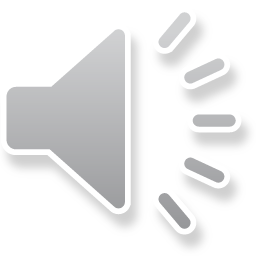 [Speaker Notes: Checked Kham
33 Jesus’ early ministry
1. John the Baptist tells about Jesus - John 1:19-42; John’s last witness - John 3:22-36;
and John in Prison - Luke 3:19-20 (Left Top)
2. Philip and Nathanael - John 1:43-51 (Center Top)
3. Wedding at Cana - John 2:1-12 (Right Top)
4. Nicodemus - John 3:1-21 (Right Bottom)
5. Woman at the Well - John 4:1-42 (Center Bottom)
6. Nobleman’s Son - John 4:46-54 (Left Bottom)
7. Sick man at Pool - John 5:1-47 (Left Center)
8. Jesus in Nazareth - Luke 4:16-30 (Right Center)]
ཡོ་ཧ་ནན 3
སྐྱབས་མགོན་ཡེ་ཤུས་ནེ་ཀོ་དེམ་ལ་ཆོས་གསུངས༌པ།
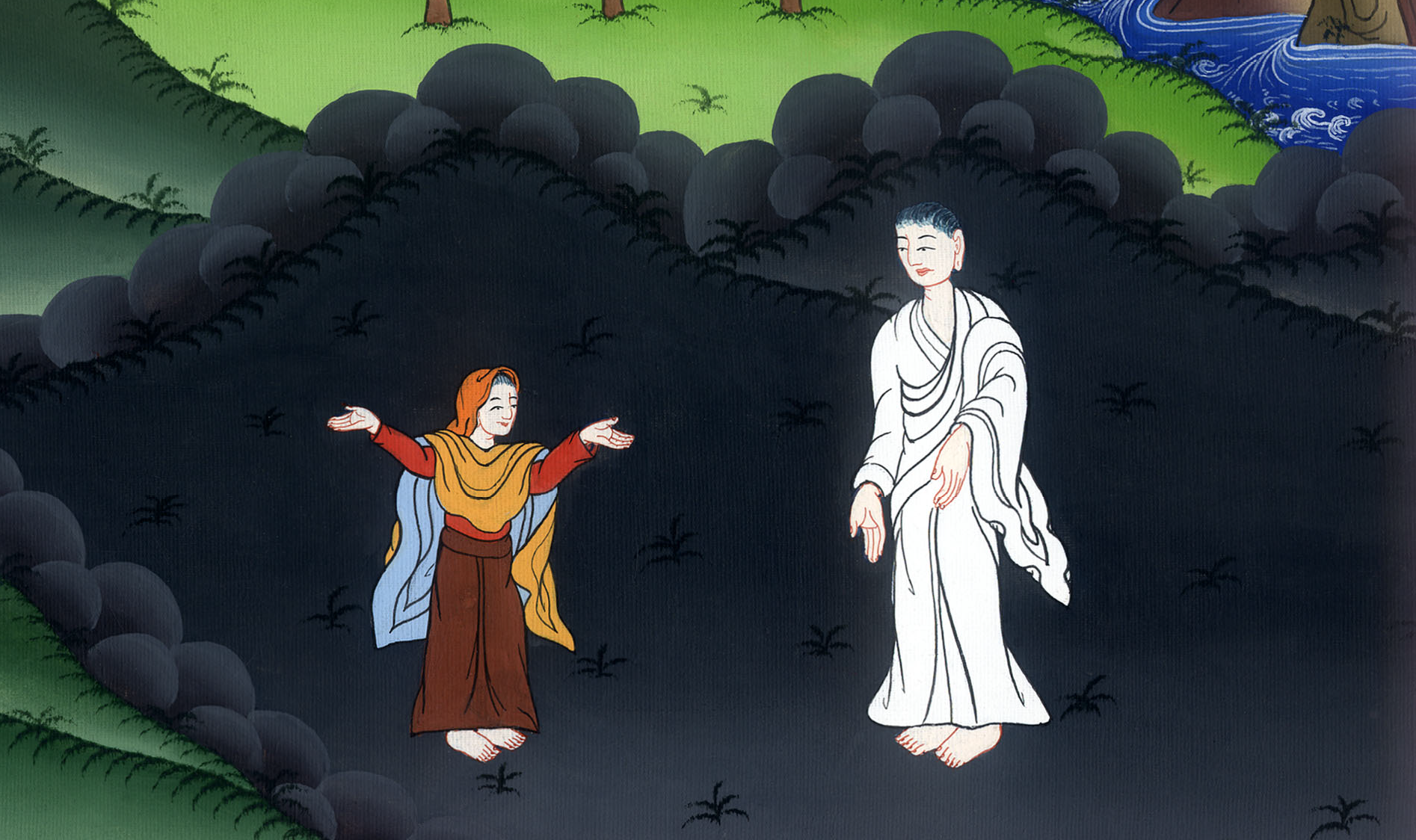 4. Nicodemus - John 3:1-21 (Right Bottom)
ཡོ་ཧ་ནན། 3
སྐྱབས་མགོན་ཡེ་ཤུས་ནེ་ཀོ་དེམ་ལ་ཆོས་གསུངས༌པ།
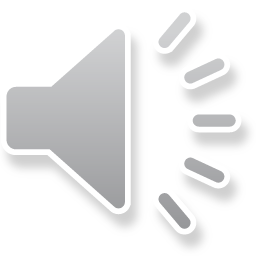 ཡོ་ཧ་ནན 3
སྐྱབས་མགོན་ཡེ་ཤུས་ནེ་ཀོ་དེམ་ལ་ཆོས་གསུངས༌པ།
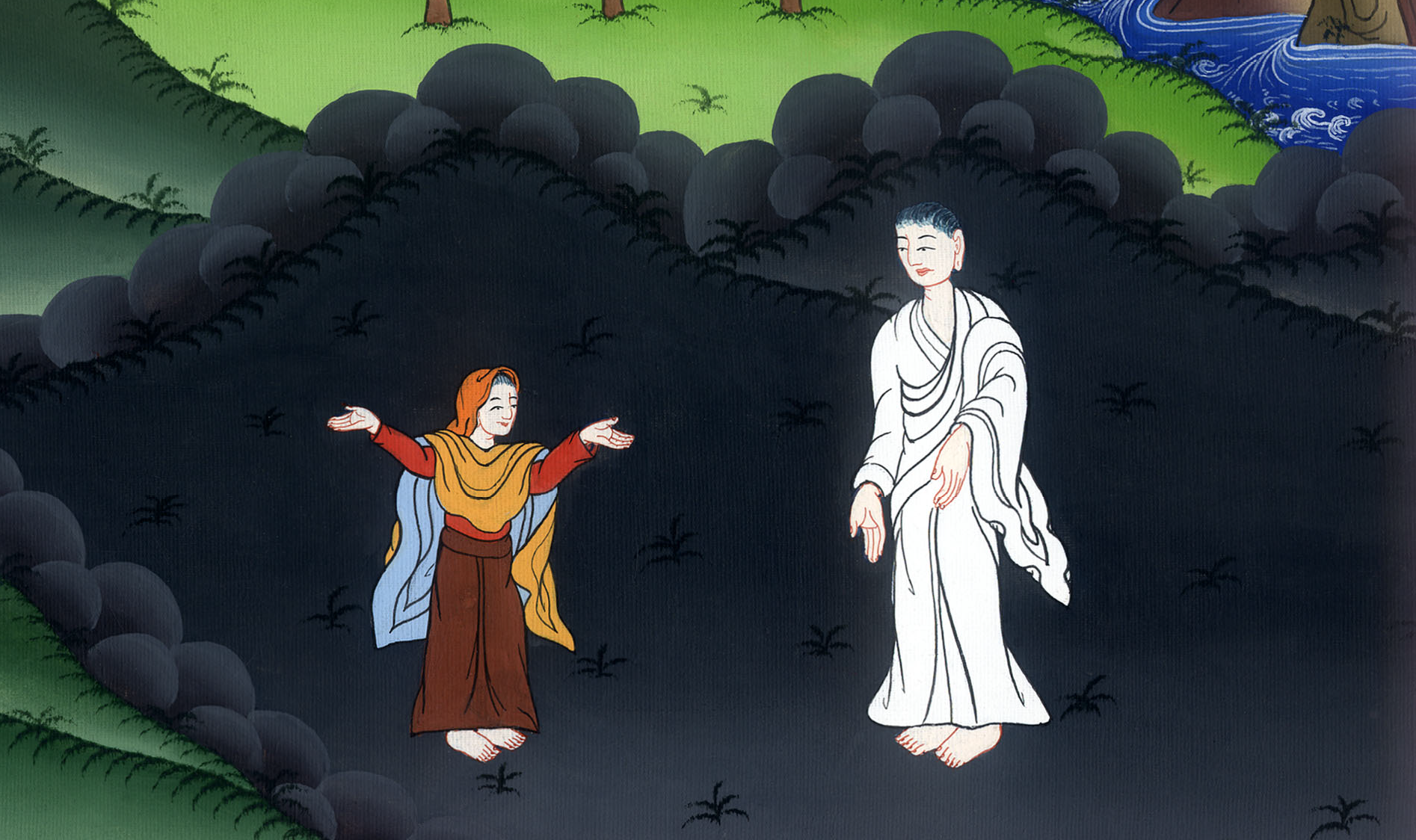 This work is licensed under a Creative Commons Attribution-ShareAlike 4.0 International License
1Now there was a man of the Pharisees named Nicodemus, a leader of the Jews.
1དེའི་ཚེ་ཕཱ་རུ་ཤི་ཟེར་བའི་ཕྱོགས་ཁག་ནང་ནས་མི་ནཱི་ཀོ་དེམ་བྱ་བ་ཡ་ཧུ་དཱ་པའི་དབུ་ཁྲིད་པ་ཞིག་ཡོད་དེ།
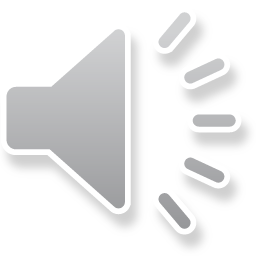 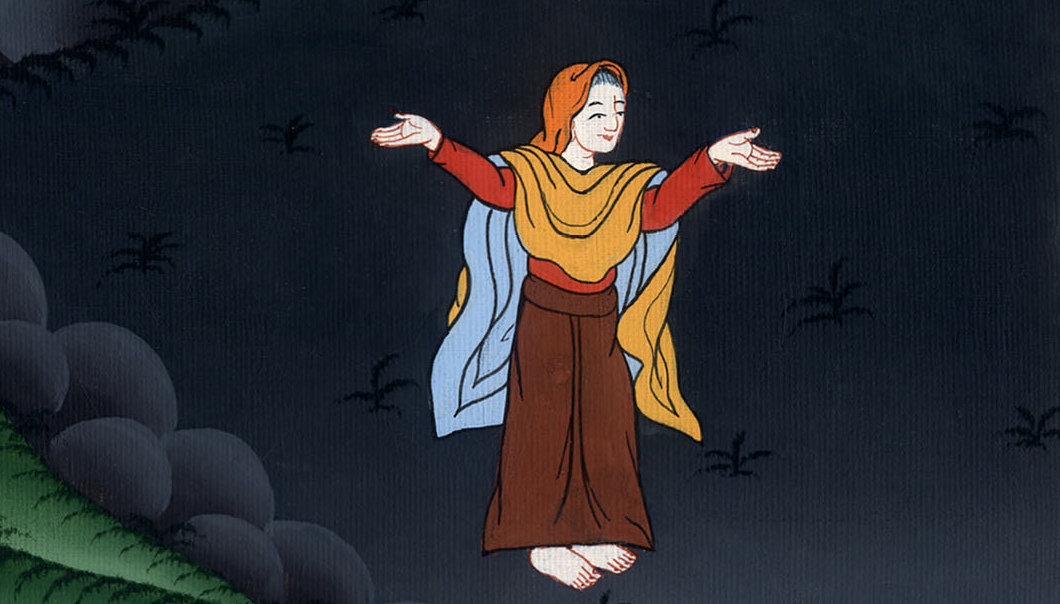 ཡོ་ཧ་ནན 3:1
2He came to Jesus at night and said, “Rabbi, we know that You are a teacher who has come from God. For no one could perform the signs You are doing if God were not with him.”
2མཚན་མོར་ཡེ་ཤུ་མཇལ་དུ་འོངས་ནས་“རབ་བི། ཁྱེད་ནི་དཀོན་མཆོག་གི་མདུན་ནས་ཕེབས་པའི་སྟོན་པ་ཞིག་ཡིན་པ་ང་ཚོས་ཤེས། ཅི་ལགས་ཟེར་ན། ཁྱེད་ཀྱིས་སྟོན་པར་མཛད་པའི་རྟགས་འདི་ཚོ་དཀོན་མཆོག་དང་འབྲལ་ཏེ་སུས་ཀྱང་སྟོན་པར་མི་སྲིད་”ཅེས་གསུངས་པ་ན།
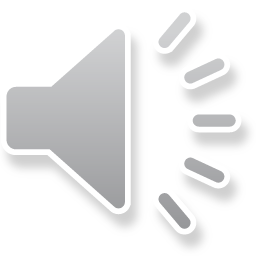 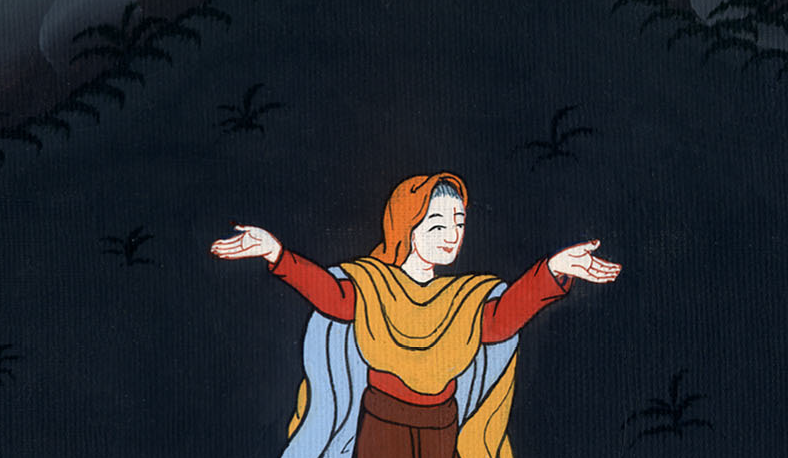 ཡོ་ཧ་ནན 3:2
3Jesus replied, “Truly, truly, I tell you, no one can see the kingdom of God unless he is born again.”
3ལན་དུ་ཡེ་ཤུས་“ངས་ཁྱེད་ལ་བདེན་པ་བདེན་པར་ཟེར་རྒྱུར། གལ་ཏེ་མི་ཞིག་ཡང་བསྐྱར་མ་སྐྱེས་ན། དཀོན་མཆོག་གི་རྒྱལ་སྲིད་མཐོང་བར་མི་སྲིད་དོ་”ཞེས་གསུངས།
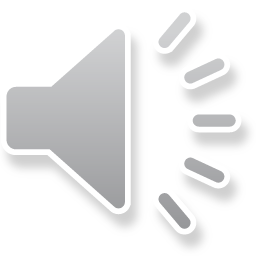 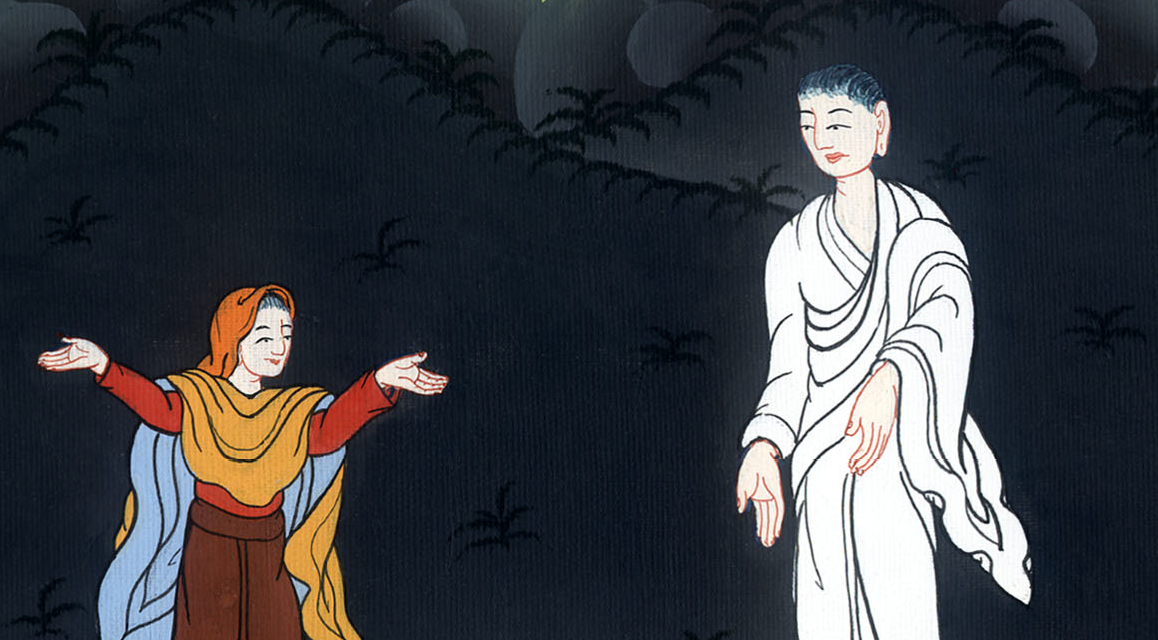 ཡོ་ཧ་ནན 3:3
4“How can a man be born when he is old?” Nicodemus asked. “Can he enter his mother’s womb a second time to be born?”
4ནཱི་ཀོ་དེམ་གྱིས་ཁོང་ལ་“མི་ཞིག་རྒས་ནས་ཡང་བསྐྱར་ཇི་ལྟར་སྐྱེ་སྲིད། ཁོའི་ཨ་མའི་མངལ་དུ་འཛུལ་ནས་ཐེངས་གཉིས་པར་སྐྱེ་སྲིད་དམ་”ཞེས་དྲིས།
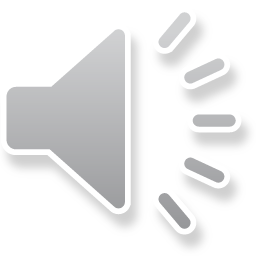 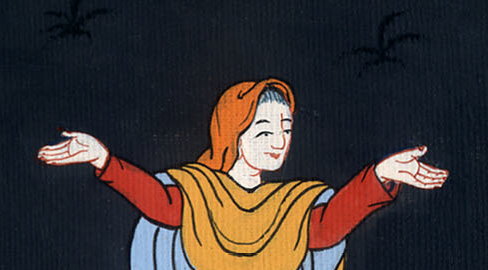 ཡོ་ཧ་ནན 3:4
5Jesus answered, “Truly, truly, I tell you, no one can enter the kingdom of God unless he is born of water and the Spirit.
5ལན་དུ་ཡེ་ཤུས་“ངས་ཁྱེད་ལ་བདེན་པ་བདེན་པར་ཟེར་རྒྱུར། གལ་ཏེ་མི་ཞིག་ཆུ་དང་དཀོན་མཆོག་གི་དམ་པའི་ཐུགས་ཉིད་བརྒྱུད་ནས་མ་སྐྱེས་ན། དཀོན་མཆོག་གི་རྒྱལ་སྲིད་དུ་འཛུལ་བར་མི་སྲིད་དོ།
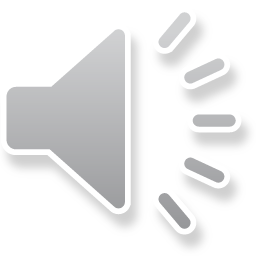 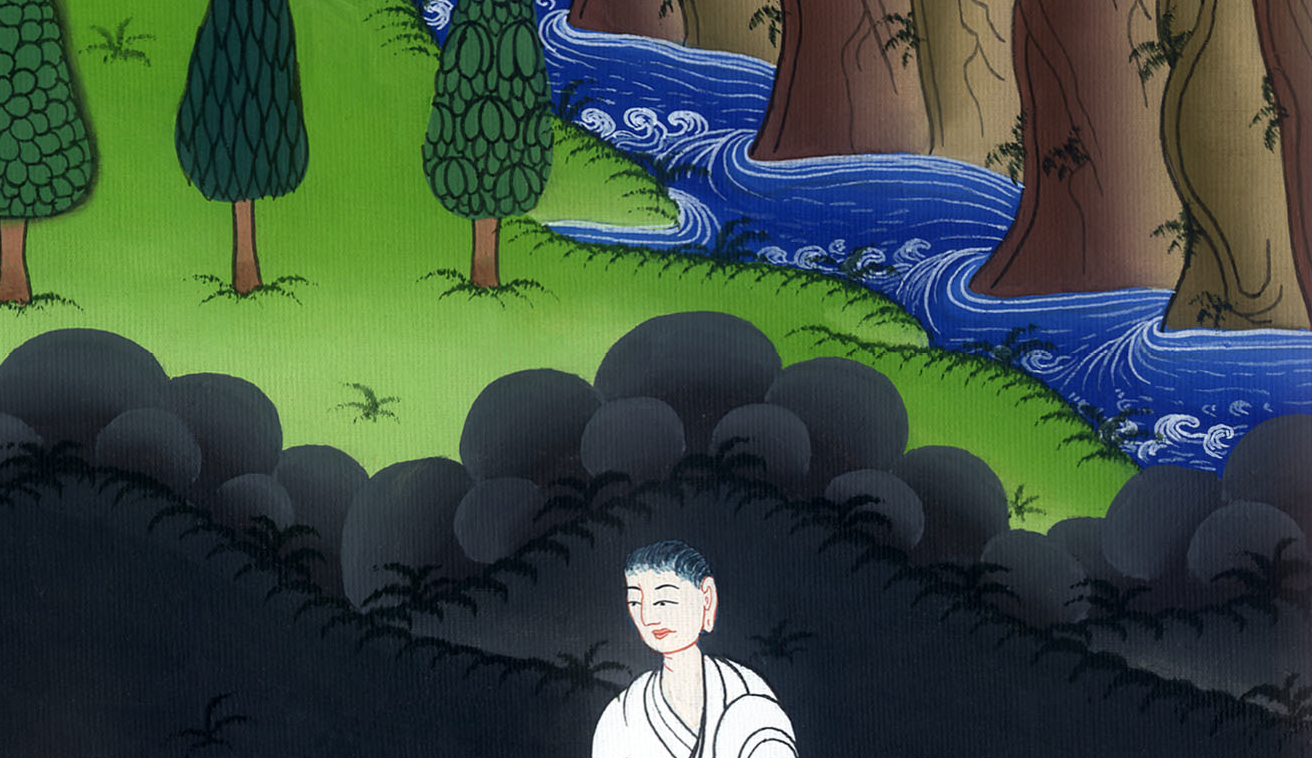 ཡོ་ཧ་ནན 3:5
6Flesh is born of flesh, but spirit is born of the Spirit. 7Do not be amazed that I said, ‘You  must be born again.’
6ལུས་ནས་སྐྱེས་པ་ནི་ལུས་ཡིན་པ་ལྟར། དམ་པའི་ཐུགས་ཉིད་ལས་སྐྱེས་པ་དེ་ནི་སེམས་ཉིད་ཡིན་ནོ། 7ངས་ཁྱེད་རང་ལ་ཁྱེད་ཚོ་ཡང་བསྐྱར་སྐྱེ་དགོས་ཞེས་བཤད་པས་ཡ་མཚན་མ་སྐྱེད།
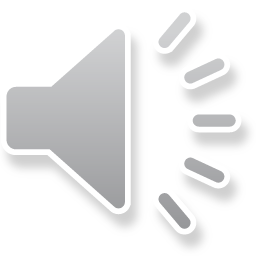 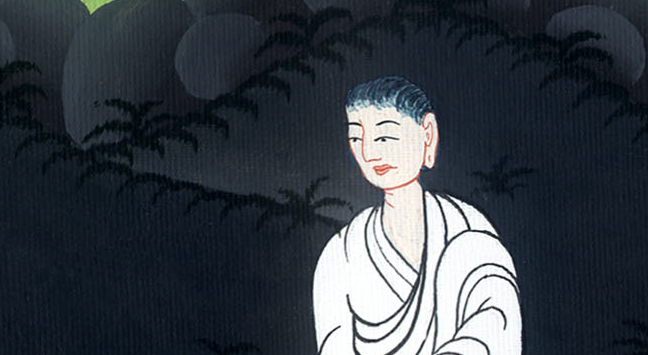 ཡོ་ཧ་ནན 3:6,7
8The wind blows where it wishes. You hear its sound, but you do not know where it comes from or where it is going. So it is with everyone born of the Spirit.”
8ལྷགས་པ་ནི་རང་འདོད་པ་བཞིན་དུ་རྒྱག་པ་དང་དེའི་སྒྲ་ཁྱེད་ཀྱིས་ཐོས་ཀྱང༌། དེ་ག་ནས་བྱུང་དང་གང་དུ་འགྲོ་མི་ཤེས། དཀོན་མཆོག་གི་དམ་པའི་ཐུགས་ཉིད་ནས་སྐྱེས་པ་ཐམས་ཅད་ནི་དེ་བཞིན་ཡིན་”ཞེས་གསུངས།
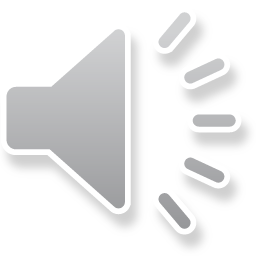 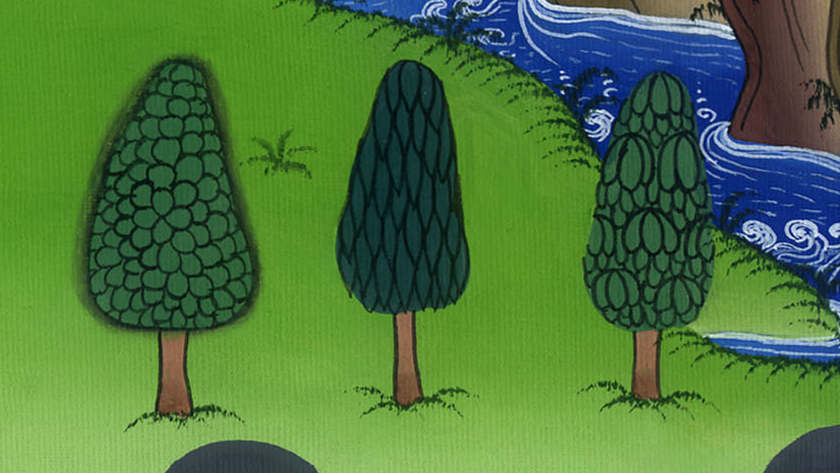 ཡོ་ཧ་ནན 3:8
9“How can this be?” Nicodemus asked.
10“You are Israel’s teacher,” said Jesus, “and you do not understand these things?
9ཡང་ནཱི་ཀོ་དེམ་གྱིས་“དེ་ཇི་ལྟར་སྲིད་”ཅེས་བཤད་པ་དང༌། 10ལན་དུ་ཡེ་ཤུས་“ཁྱེད་ཡི་སི་ར་ཨེལ་གྱི་སློབ་དཔོན་ཡིན་ཞིང་དོན་དེ་ཡང་མི་རྟོགས་སམ།
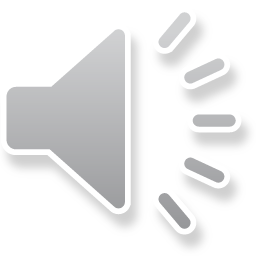 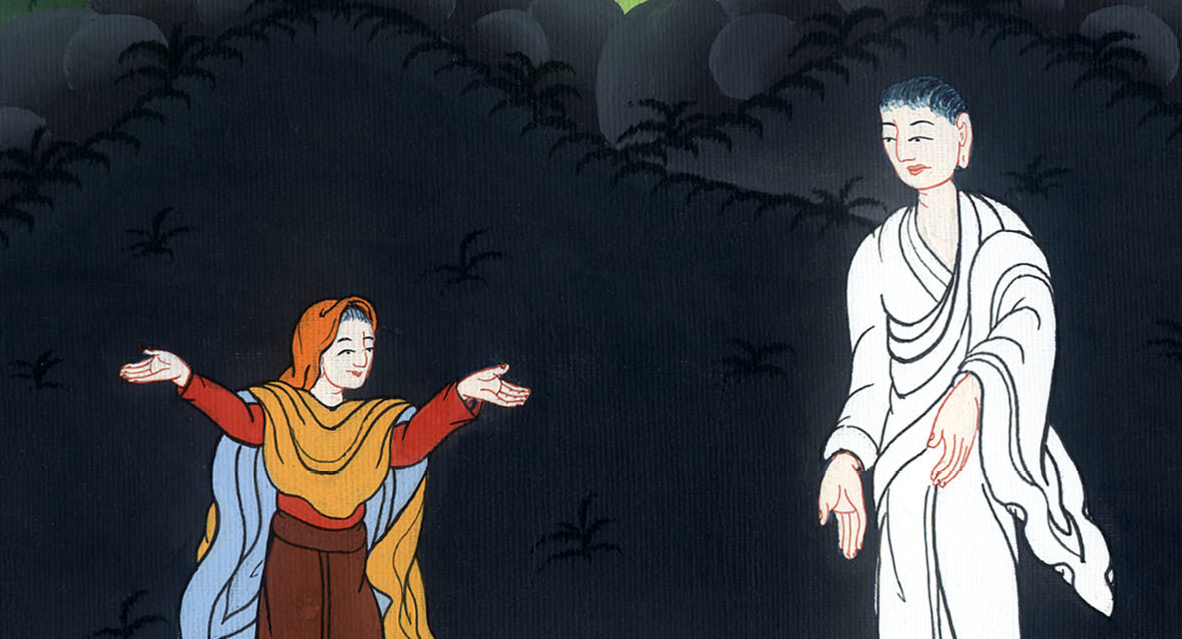 ཡོ་ཧ་ནན 3:9,10
11Truly, truly, I tell you, we speak of what we know, and we testify to what we have seen, and yet you people do not accept our testimony.
11ངས་ཁྱེད་ལ་བདེན་པ་བདེན་པར་ཟེར་རྒྱུར། ང་ཚོས་གང་ཤེས་པ་དེ་བཤད། གང་མཐོང་ཡོད་པ་དེའི་དཔང་པོ་བྱེད་ཀྱང༌། དཔང་པོ་དེ་ལ་ཁྱེད་རྣམས་ཀྱིས་དང་ལེན་མི་བྱེད།
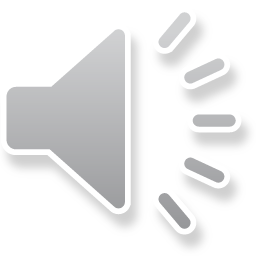 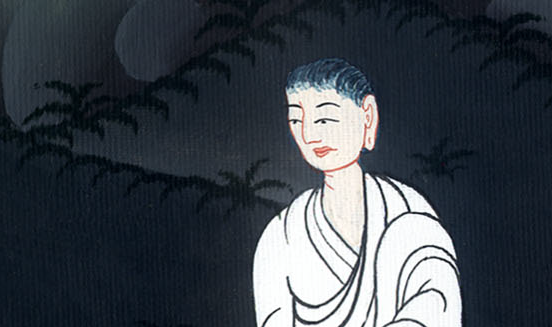 ཡོ་ཧ་ནན 3:11
12If I have told you about earthly things and you do not believe, how will you believe if I tell you about heavenly things?
12ངས་ཁྱེད་རྣམས་ལ་ས་སྟེང་དུ་བྱུང་བའི་དོན་བཤད་ནས་ཁྱེད་རྣམས་ཡིད་མ་ཆེས་ན། དཀོན་མཆོག་གི་ཞིང་ཁམས་ལ་བྱུང་བའི་དོན་བཤད་ན་ཁྱེད་རྣམས་ཇི་ལྟར་ཡིད་ཆེས་པར་བྱ།
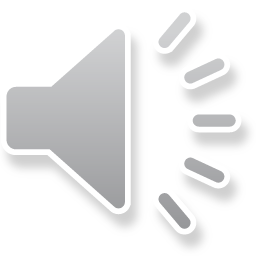 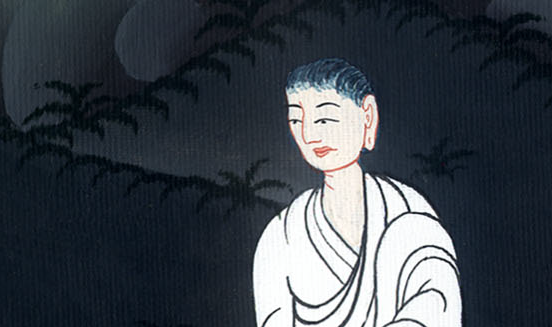 ཡོ་ཧ་ནན 3:12
13No one has ascended into heaven except the One who descended from heaven—the Son of Man.
13དཀོན་མཆོག་གི་ཞིང་ཁམས་ནས་བབ་པའི་མིའི་རིགས་ཀྱི་བུ་མ་གཏོགས་པར། སུའང་ཞིང་ཁམས་ལ་ཡར་ཕེབས་མ་མྱོང༌།
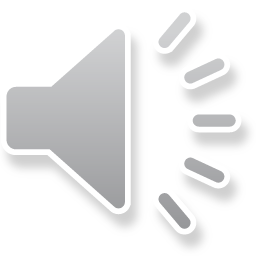 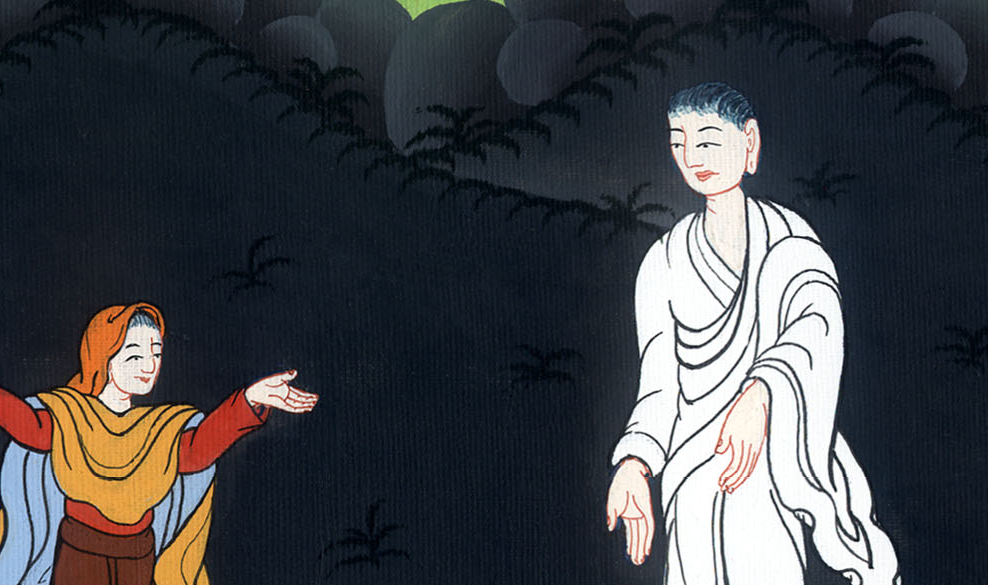 ཡོ་ཧ་ནན 3:13
14Just as Moses lifted up the snake in the wilderness, so the Son of Man must be lifted up, 15that everyone who believes in Him may have eternal life.
14ལུང་སྟོན་པ་མོ་ཤེ་ཡིས་འབྲོག་སྟོང་དུ་སྦྲུལ་གྱི་གཟུགས་བརྙན་ཡར་བཀྱགས་པ་ལྟར། མིའི་རིགས་ཀྱི་བུ་ཡང་འཕགས་པར་འགྱུར་དགོས་ཏེ། 15མིའི་རིགས་ཀྱི་བུ་ལ་དད་པ་བྱེད་མཁན་ཐམས་ཅད་ལ་དཔག་ཏུ་མེད་པའི་ཚེ་ཐོབ་པར་འགྱུར་བའི་ཕྱིར་རོ།
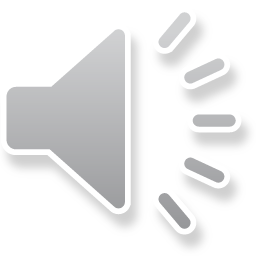 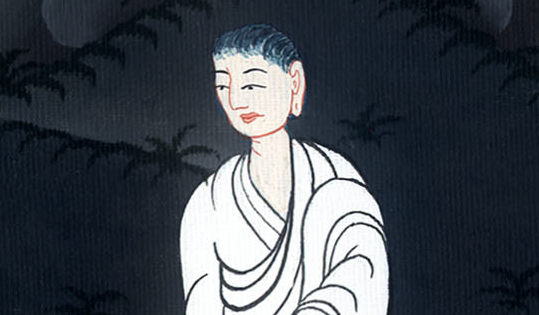 ཡོ་ཧ་ནན 3:14,15
16For God so loved the world that He gave His one and only  Son, that everyone who believes in Him shall not perish but have eternal life.
16དཀོན་མཆོག་གིས་རང་གི་སྲས་གཅིག་པོ་གནང་བ་ཙམ་གྱིས་འཇིག་རྟེན་གྱི་མི་རྣམས་ལ་བྱམས་པར་མཛད་པས། སྲས་ལ་དད་པ་བྱེད་མཁན་ཚང་མར་འཇིག་པར་མི་འགྱུར་བར་དཔག་ཏུ་མེད་པའི་ཚེ་ཐོབ་ངེས་པའོ།
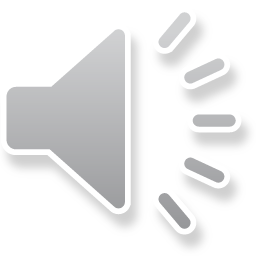 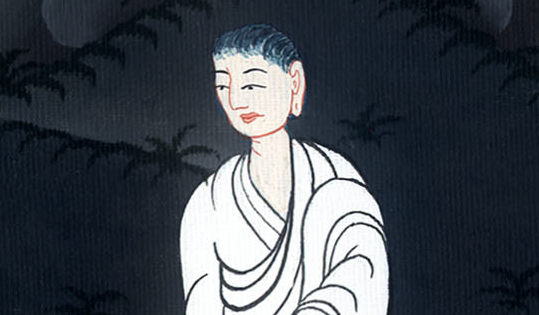 ཡོ་ཧ་ནན 3:16
17For God did not send His Son into the world to condemn the world, but to save the world through Him.
17ཡང་དཀོན་མཆོག་གིས་རང་གི་སྲས་འཇིག་རྟེན་གྱི་མིར་ཁྲིམས་གཅོད་མཛད་རྒྱུར་མ་མངགས་ཀྱིས། འཇིག་རྟེན་གྱི་མི་ཁོང་བརྒྱུད་ནས་སྐྱབས་མཛད་རྒྱུར་མངགས།
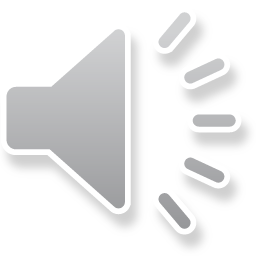 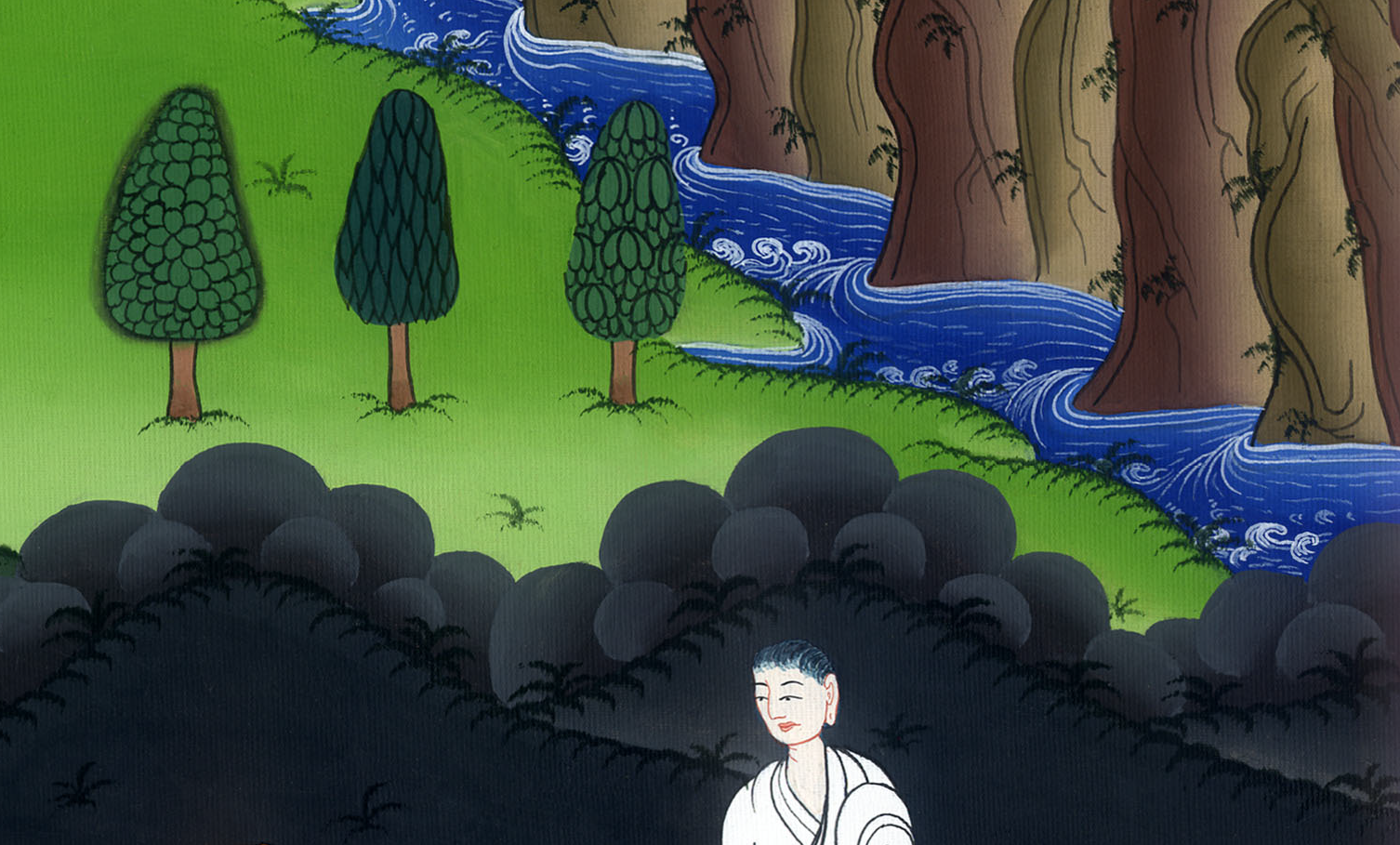 ཡོ་ཧ་ནན 3:17
18Whoever believes in Him is not condemned, but whoever does not believe has already been condemned, because he has not believed in the name of God’s one and only Son.
18སྲས་ལ་དད་པ་བྱེད་མཁན་ཚོ་ལ་ཁྲིམས་བཅད་མེད་དེ། སྲས་ལ་དད་པ་མི་བྱེད་མཁན་ཚོ་ལ་ཁྲིམས་བཅད་ཟིན། དེ་ནི་དཀོན་མཆོག་གི་སྲས་གཅིག་པོའི་མཚན་ལ་དད་པ་མ་བྱས་པས་སོ།
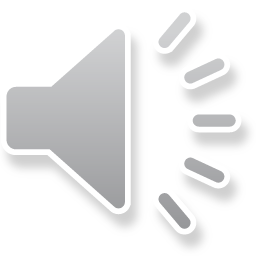 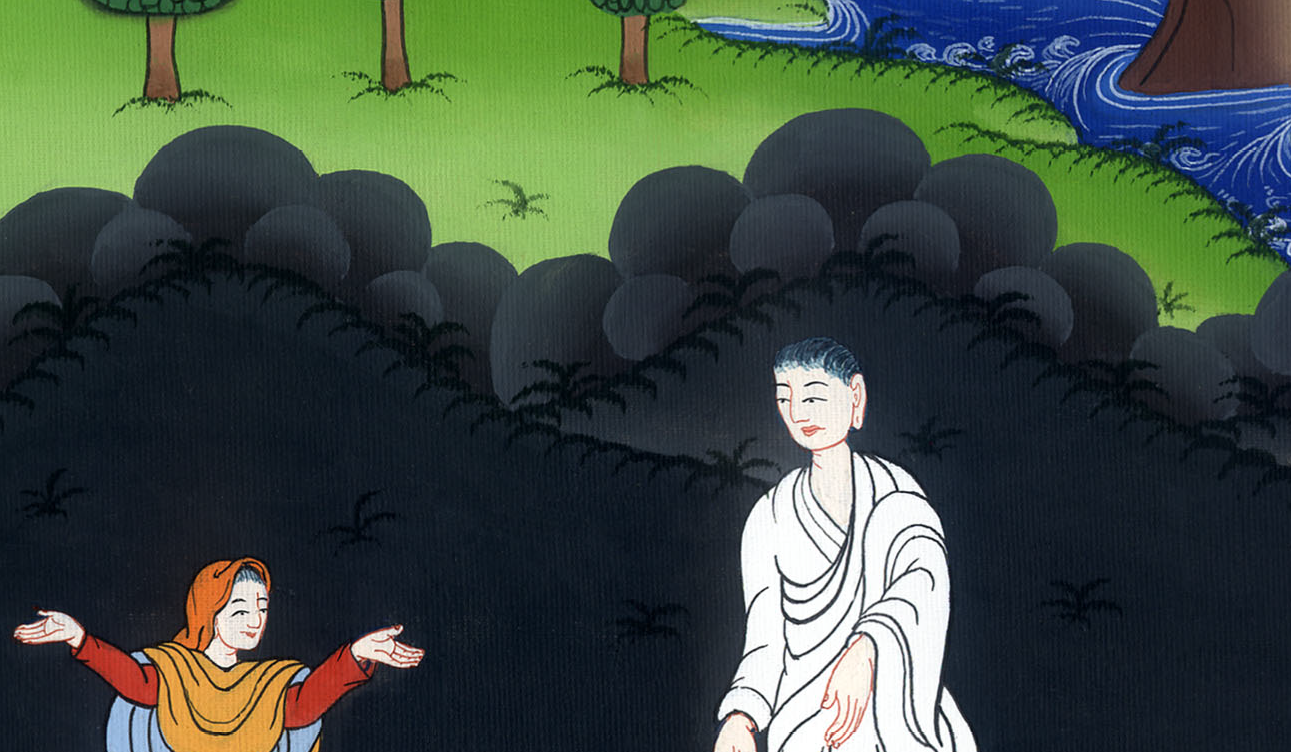 ཡོ་ཧ་ནན 3:18
19And this is the verdict: The Light has come into the world, but men loved the darkness rather than the Light because their deeds were evil.
19ཡང་ཁྲིམས་གཅོད་དེ་འདི་ལྟར་ཡིན། འོད་དེ་འཇིག་རྟེན་དུ་ཕེབས་ཡོད་ཀྱང༌། མི་རྣམས་ཀྱི་སྤྱོད་པ་ངན་པས་དེ་ཚོ་འོད་དེ་ལས་སྡིག་ཉེས་ཀྱི་མུན་ནག་ལ་དགའོ།
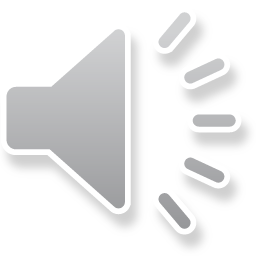 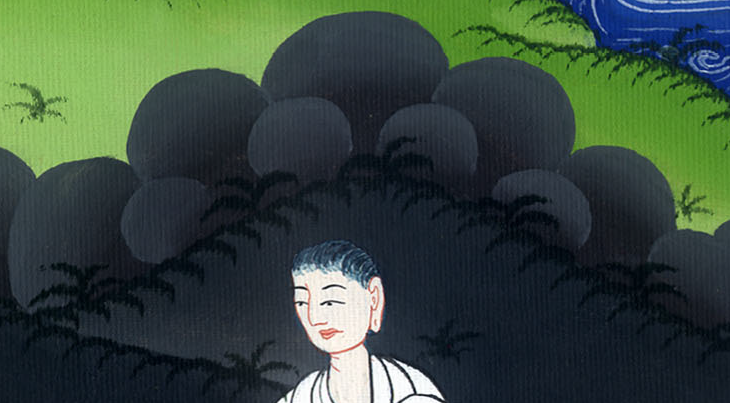 ཡོ་ཧ་ནན 3:19
20Everyone who does evil hates the Light, and does not come into the Light for fear that his deeds will be exposed.
20ཅི་ལགས་ཟེར་ན། ལས་ངན་བྱེད་པ་ཐམས་ཅད་རང་གི་སྤྱོད་ངན་རྣམས་མི་མངོན་པའི་ཕྱིར་འོད་དེ་ལ་སྡང་ཞིང་འོད་ཀྱི་རྩར་མི་འོང༌།
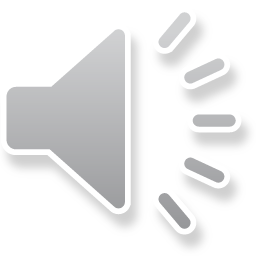 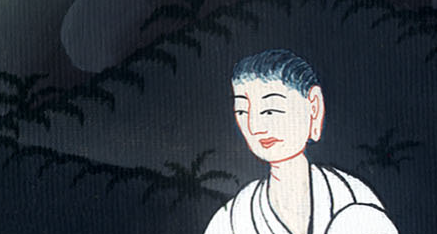 ཡོ་ཧ་ནན 3:20
21But whoever practices the truth comes into the Light, so that it may be seen clearly that what he has done has been accomplished in God.”
21འོན་ཀྱང་བདེན་པའི་དོན་ལག་ལེན་བྱེད་མཁན་རྣམས་ཀྱི་བྱ་བ་དཀོན་མཆོག་ལས་བྱུང་བ་གསལ་བར་མཐོང་བའི་ཕྱིར་མི་དེ་རྣམས་འོད་ལ་འོང་”ཞེས་གསུངས་སོ། །
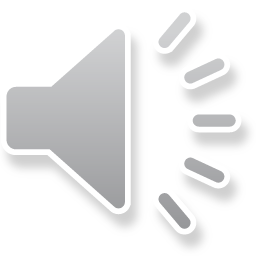 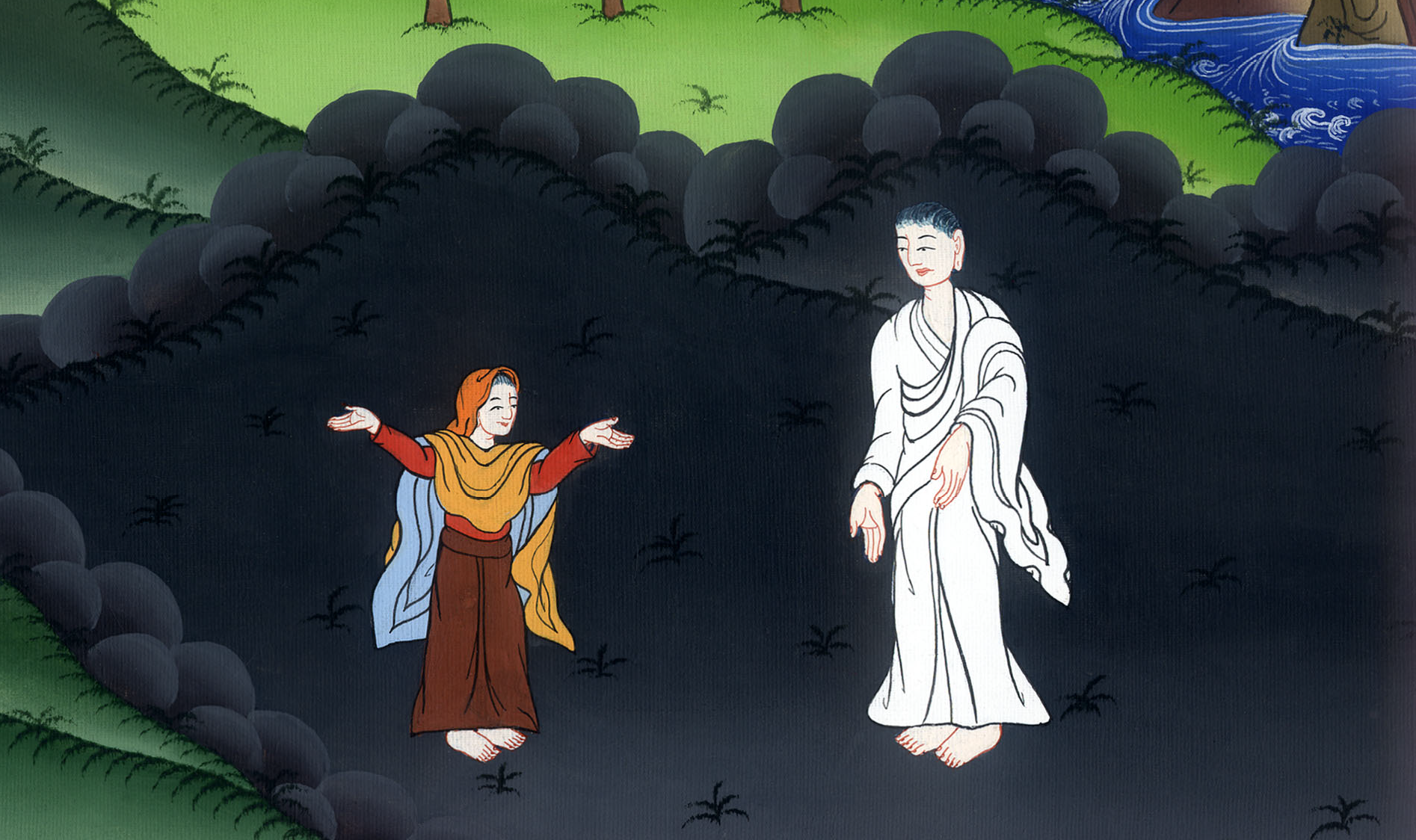 ཡོ་ཧ་ནན 3:21